Муниципальное бюджетное дошкольное образовательное учреждение
детский сад №7 «Жемчужинка»
Образовательное событие, как форма взаимодействия детей, педагога и родителей
Подготовил: старший воспитатель МБДОУ Константиненко О.С.
Ст.Егорлыкская
2022г.
Педагогическая технология  - последовательность (не обязательно строго упорядоченная) процедур и операций, составляющих в совокупности целостную дидактическую систему реализация, которой в педагогической практике приводит к достижению гарантированных целей обучения и воспитания
Не рядом, не над ним, а вместе!
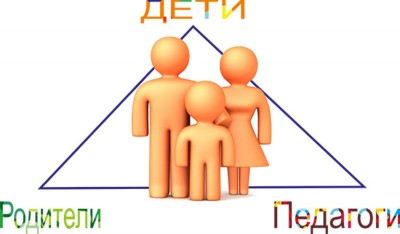 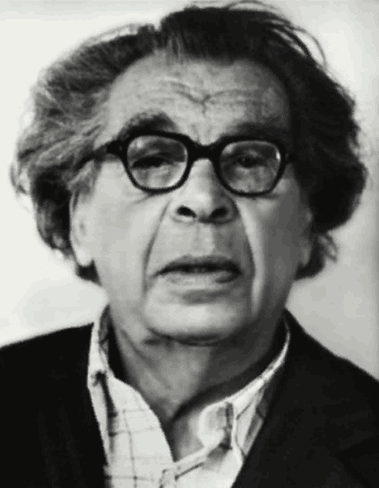 «Образовательное событие - специальная форма  организации и реализации образовательной деятельности, выстроенная как интенсивная встреча реальной и идеальной форм порождения и оформления знания»                                                                                               
Д.Б. Эльконин.

«Событие - источник личностного опыта, обновление его, встреча с другой личностью, с иной культурой, которая затрагивает, деформирует мышление и поведение, развивает их»                                                                                                              
                                                           В.В.Сериков
Событийность
Для педагогов
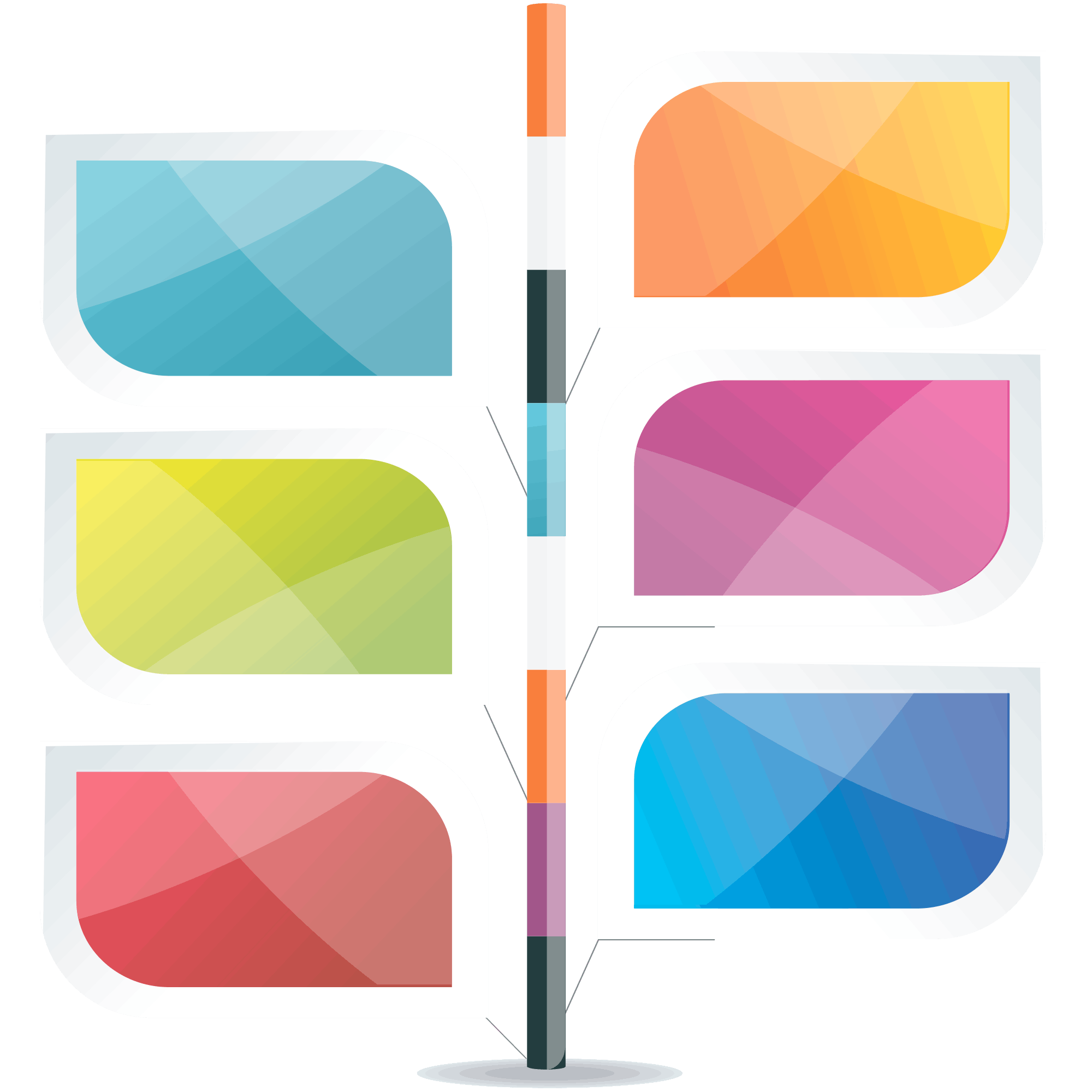 Для детей
Повышение мотивации к саморазвитию
Раскрываются способности
Равноправие
Постановка детской цели
Образовательное событие
Самостоятельно ищут пути решения
Образовательное событие
Сущность образовательного события заключается в том, что организуются специальные условия для детского действия, полученный опыт, осмысленный и осознанный, превращается в средство для достижения новой, уже более высокой, цели.
4
Проведение образовательного события
1
Определение тематики образовательных событий
2
Определение целей и задач
3
5
Подготовка к образовательному событию
Рефлексия
Этапы организации образовательных событий в детском саду
Календарь образовательных событий на август 2022 года
Календарь образовательных событий на 2022 -2023 уч.год
4
Проведение образовательного события
1
Определение тематики образовательных событий
2
Определение целей и задач
3
5
Подготовка к образовательному событию
Рефлексия
Этапы организации образовательных событий в детском саду
Подходы комплексно-тематического планирования
Яркое событие в природе, социальной жизни общества или праздник
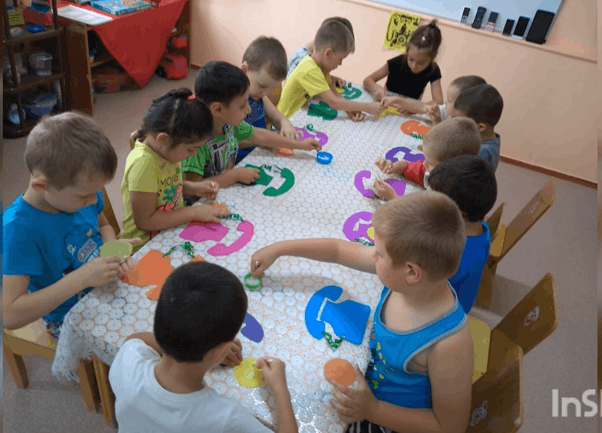 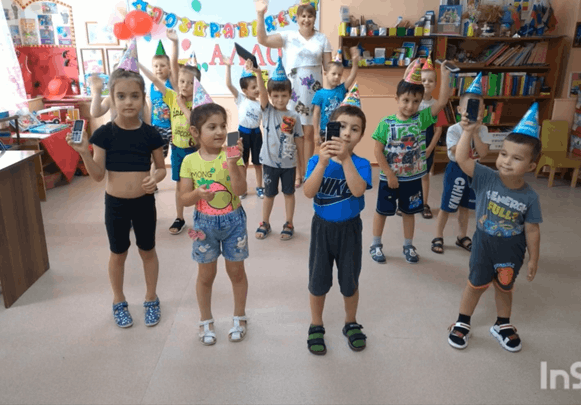 Образовательное событие «День рождения телефонного приветствия «Алло»
Подходы комплексно-тематического планирования
Яркое событие, формирующие чувство гражданской принадлежности ребенка
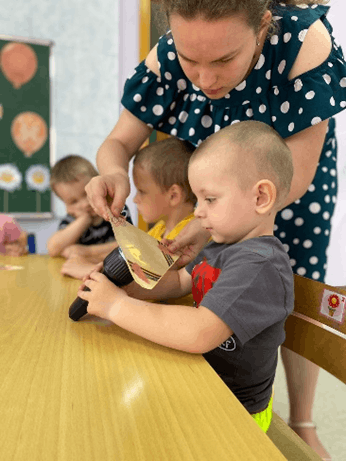 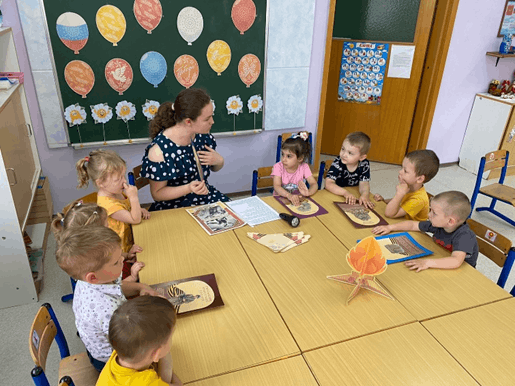 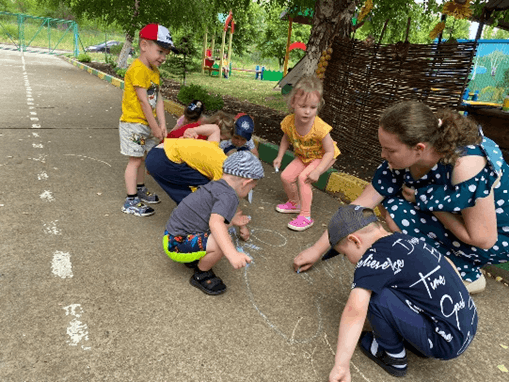 Образовательное событие «День памяти и скорби-день начала ВОВ»
Подходы комплексно-тематического планирования
Яркое событие нравственной жизни
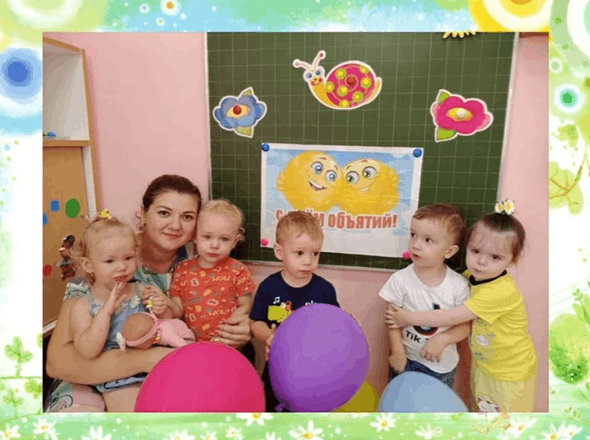 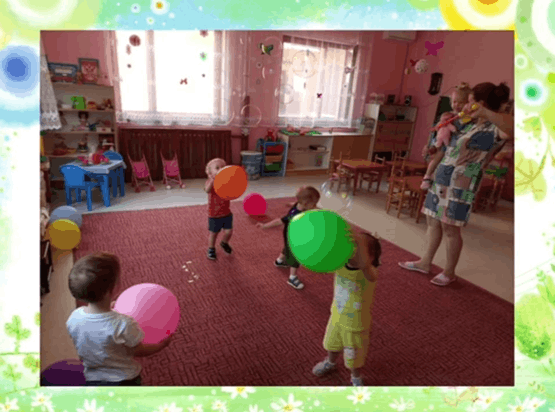 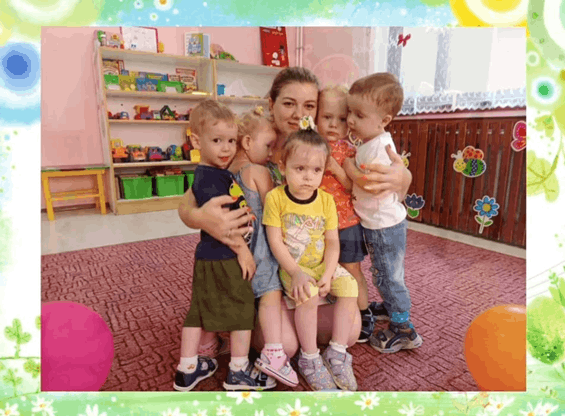 Образовательное событие 
«День объятий»
Подходы комплексно-тематического планирования
Яркое событие окружающей природы
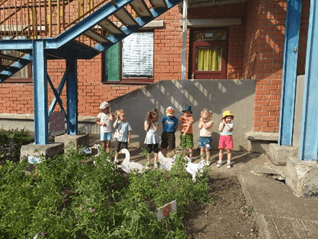 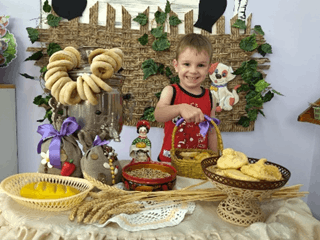 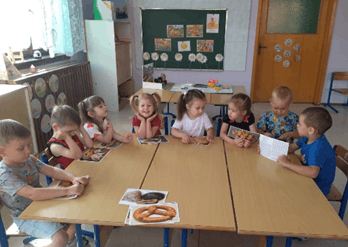 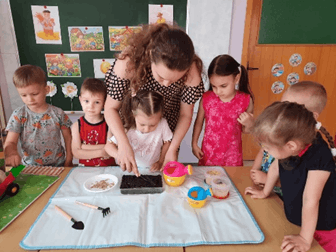 Образовательное событие «Евсеев день по народному календарю»
Подходы комплексно-тематического планирования
Яркое событие мира искусства и литературы
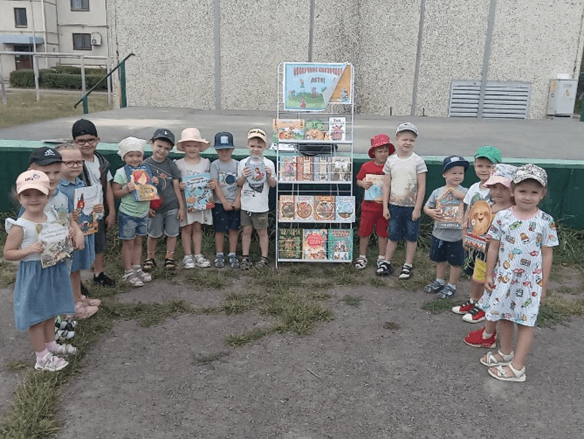 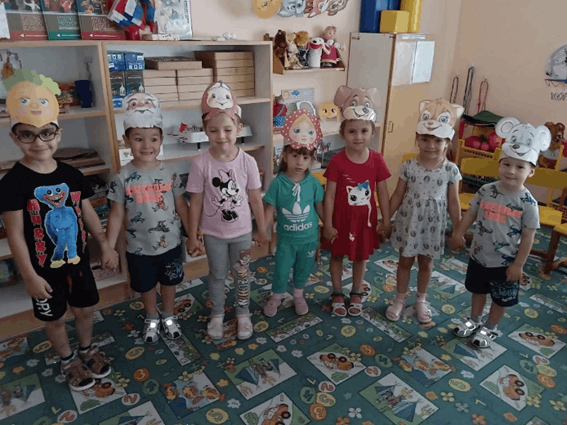 Образовательное событие 
«Всемирный день книг»
Подходы комплексно-тематического планирования
Яркое событие семьи и общества
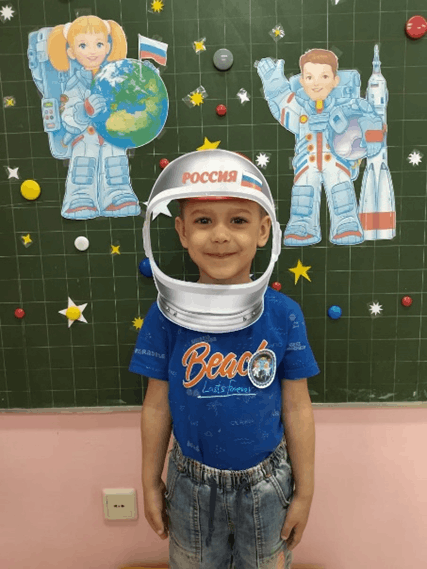 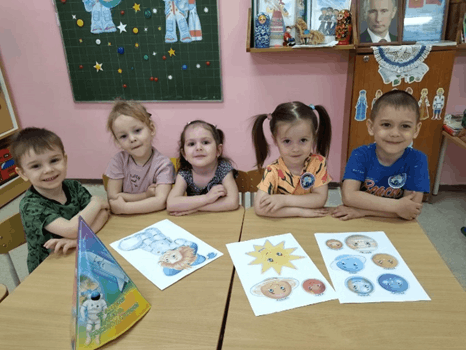 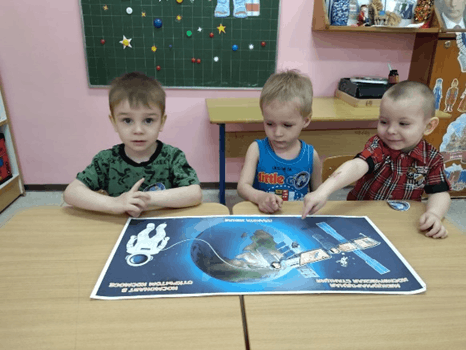 Образовательное событие 
«Первый человек на Луне»
Подходы комплексно-тематического планирования
Яркое событие познавательной жизни
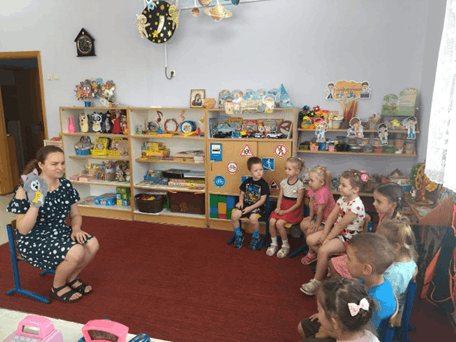 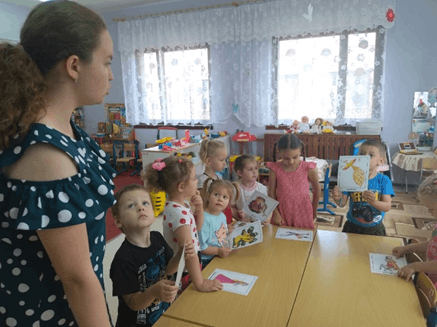 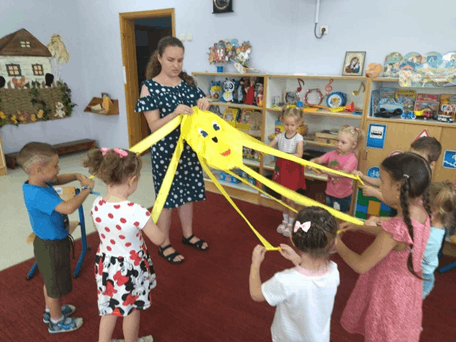 Образовательное событие 
«День загадывания загадок»
Принципы организации образовательного события
Самое главное – подходить к организации события  творчески.
Предоставить детям действовать самостоятельно, избегая прямых инструкций.
Стараться  не сдерживать инициативы детей.
Не делать  за них то, что они могут сделать самостоятельно.
Помогать  детям формировать навыки самостоятельного решения проблемы. 
Стараться избегать оценочных  суждений.
СПАСИБО ЗА ВНИМАНИЕ!